Младшая группа «Звёздочка»Тема: Здоровьесберегающие технологии.
Воспитатели: Губеркан Т.Б.
Здоровьесберегающие технологии
Здоровьесберегающие технологии – это задачи сохранения, поддержания и обогащения здоровья субъектов педагогического процесса в Д/У: детей, педагогов, родителей.Виды  здорсбер.тех.: медико-профилактические методы (орган. Мониторинга здор. детей, орган. И контроль питания, треб. санпина, орг. проф. меропр.). Физкультурно-оздоровительные направления: закаливание, дыхательная гимнастика, массаж, профилактика плоскостопия, формирование правильной осанки, оздоровление в водной среде(бассейн) – это осуществляют специалисты.
Отдельные приемы этих технологий используются педагогами дошк. в разных формах организации пед. процесса: на занятиях, физ. Минутках, прогулках, играх, в свободных деятельности детей.Прививаем культурно-гигиенические навыки
Прививаем культурно-гигиенические навыки
Обед
Обед
Прогулка
Прогулка
Прогулка
Прогулка
Массажный коврик
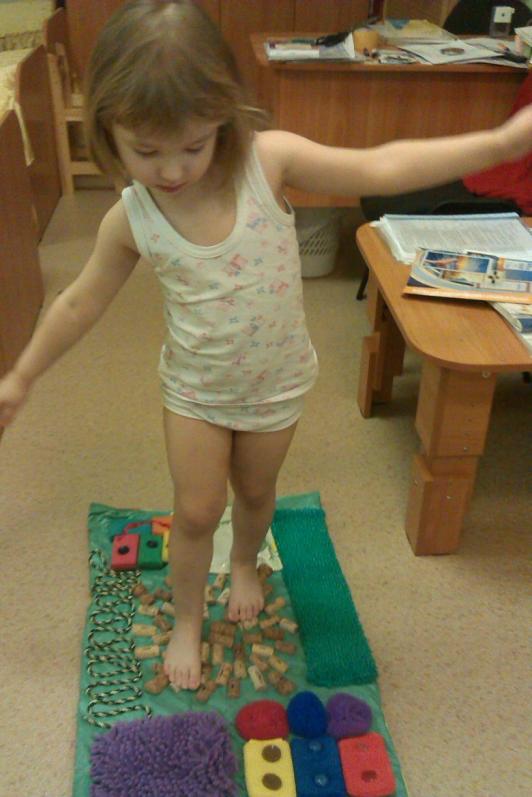 Игры в группе
Игры в группе
Эстетическое воспитание детей
Эстетика способствует хорошему настроению  малыша.
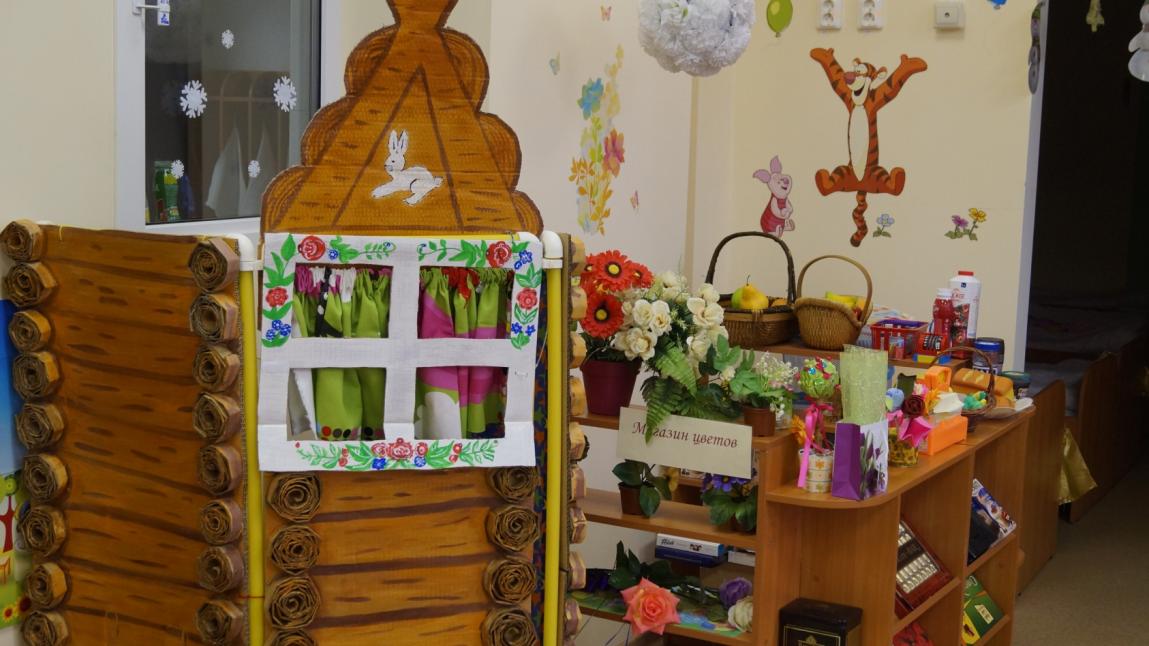 Эстетическое воспитание детей
Эстетическое воспитание детей
Эстетическое воспитание детей
Эстетическое воспитание детей
Эстетическое воспитание детей
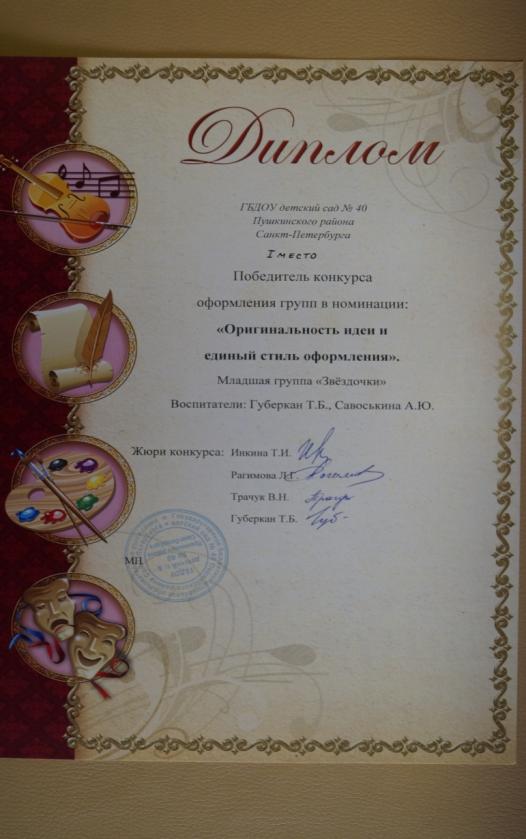 Наши работы
Методика Марии Монтессори
Основная идея метода Монтессори заключается в стимулировании ребенка к саморазвитию, поместив его в подготовленную среду, имеющую четкую логику построения и соответствующую психологическим потребностям ребенка. 
Задачей же воспитателя или учителя является помочь ребенку организовать свою деятельность в этой среде, пойти свои собственным, уникальным путем, реализовать свой творческий потенциал.
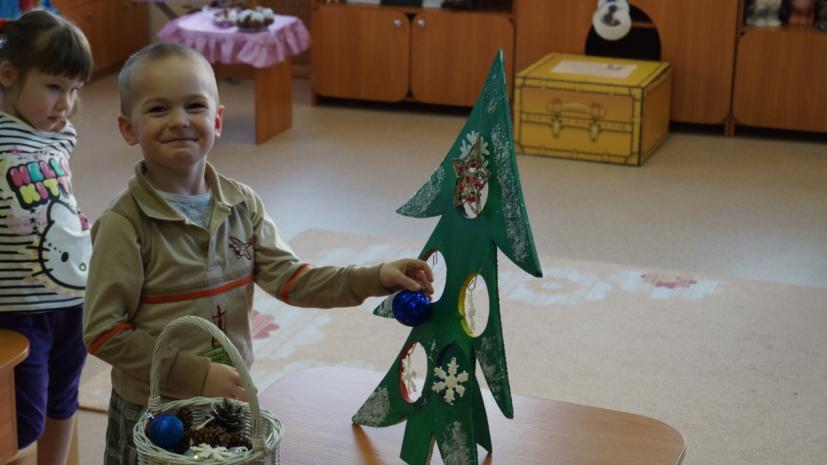 Мы работаем, занимаемся по системе «Марии Монтессори»
Мы работаем, занимаемся по системе «Марии Монтессори»
Мы работаем, занимаемся по системе «Марии Монтессори»
Мы работаем, занимаемся по системе «Марии Монтессори»
Мы работаем, занимаемся по системе «Марии Монтессори»
Мы работаем, занимаемся по системе «Марии Монтессори»
Мы работаем, занимаемся по системе «Марии Монтессори»
Мы работаем, занимаемся по системе «Марии Монтессори»
Мы работаем, занимаемся по системе «Марии Монтессори»
Мы работаем, занимаемся по системе «Марии Монтессори»
Мы работаем, занимаемся по системе «Марии Монтессори»
Мы работаем, занимаемся по системе «Марии Монтессори»
Мы работаем, занимаемся по системе «Марии Монтессори»
Мы работаем, занимаемся по системе «Марии Монтессори»